GEOGRAPHY  CHAPTER 6
POPULATION
POPULATION
INTRODUCTION : 
People interact with resources and create social and cultural environment .
People themselves are resources with varying quality. 
1. Population is the important element in social studies.
2. ‘Resources’,  ‘calamities’ and ‘disaster ’are all meaningful only in relation to human beings.
 3. their numbers, distribution, growth and characteristic or qualities provide basic background for understanding and appreciating all aspects of the environment .
CENSUS
A  Census is an official enumeration of population done by periodically.
It is a comprehensive source of demographic ,social and economical data.
First census was held in 1872.
First census was taken in the year 1881.
MAJOR QUESTIONS ABOUT POPULATION ARE:
INDIA’S POPULATION SIZE AND DISTRIBUTION BY NUMBERS
As on march 2011– 1210.6 million (Accounts for 17.5 percent of the world’s populations.
1.21 billion people are unevenly distributed over our country’s vast area of 3.28million sq.km.(2.4 per cent of the world’s area)
           According to census data 2011:
Uttar Pradesh (199million population size).
     most populous state in India.
Sikkim (0.6million population size)
Lakshadweep has only 64,429 people.
Continue….
*Almost  half of the India’s population lives in just five states.
Uttar Pradesh 
Maharashtra.
Bihar 
West Bengal 
Andhra Pradesh
***Rajasthan, the biggest state in terms of area ,has only 5.5 per cent of the total population of India. 
(Every year our population increase like as Australia)
INDIA’S POPULATION DISTRIBUTION BY DENSITY.
*  The population density of                  			            India in the year  2011 was 			        382 person per sq. km.

                               *Varies from area to area.

*                               *1102 person per sq.km.in Bihar

*                          *17 person per sq. km in          			Arunachal  Pradesh.
Population density is the number of persons in per sq.km. area
Only Bangladesh and Japan have high average population densities than India
Population density continue….
*State below the population density 250 person per sq. km. have rugged terrain and unfavorable climatic condition.
*The northern plains and Kerala in the south have high to very high population densities because of flat plains with fertile soil and abundant rainfall.
POPULATION GROWTH AND PROCESSES OF POPULATION CHANGES
Population growth is a dynamic phenomenon 
    Influenced by the interaction of the three processes.
 1. Birth      2. Deaths      3. Migration 

Population growth :  changes in the number of inhabitants of a country/ territory during a specific period of time 

Express in two ways :  1. Absolute numbers
				         2.  Percentage
Rate or the pace of population growth
It studies the per cent of population increase per annum. This is called Annual Growth Rate.
The annual growth rate may decline but the absolute numbers would always increase. 
Example :   Since 1981 growth rate declined but the absolute number increased .
								  							continue..
The magnitude and rate of India’s population growth
PROCESS OF POPULATION CHANGES /GROWTH
* Three main processes of change of population 
       Birth Rate , Death Rate and Migration 
*The natural increase of population is the difference between birth rate and death rate .
BIRTH RATE
DEATH RATE
MIGRATION
1. It is the number of live births per thousand person in a year.
2 Birth rate have always been higher than death rate
It is the number of deaths per thousand persons in a year
1.It is the movement of people across regions and territories  2. Migration can be internal (within the country) International (between the country)
Impact of migration of the population
* Internal migration does not change the size of population 
But influence the composition and distribution of population .
Migration is mostly rural to urban areas because of push and  pull factors 
Push- poverty , unemployment 
Pull- employment , better living conditions
MIGRATION
Impact on population size as well as on the population composition in urban and rural areas .
Example:  The urban population has increased from 17.29 percent of the total population 1951 to 31.80 percent in 2011. There has been a significant increase in the number of million plus cities from 35 to 53 in just one decade ,i.e. 2001 to 2011.
AGE COMPOSITION
The number of people in different age groups in a country.
A person’s age influence what he/she needs buy ,does and his capacity to perform .
 Determinates of the population’s social and economic structure.
The population of a nation is generally grouped into three broad categories
The percentage of children and aged affect the dependency ratio because these groups are not producers.
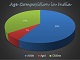 ADULT   58.7%
AGED 6.9%CHILDREN 34.4%
Age structure
SEX RATIO
Numbers of females per 1000 males in the country.
IMPORTANT SOCIAL FACTORS
 Equality between male and female .
Sex ratio has always unfavorable to females.
What could be the reasons for the such variations?
*Kerala has a sex ratio of 1084females per 1000 males.
*Pudduchery has 1038 for every 1000 males.
*While Delhi has only 866 females per 1000males and Haryana has just 877.
SEX RATIO (1951-2011)
LITERACY RATE
WHO IS LITERATE ?
*A person aged 7 year and above ,who can read and write with understanding any language is treated as literate.
 An informed and educated citizen can make intelligent choices and undertake research and development project .
Low level of literacy are a serious obstacle for economic improvement.
Literacy rate of the country-
As per census of 2011 ,73 % is the literacy rate 
80.9% for males 
64.6% for females.
OCCUPATIONAL STRUCTURE
The distribution of population according to different type of occupation is referred as occupational structure .
It explain where and how much population of the country is engaged in which occupation .
Occupation are generally classified :
PRIMARY Includes agriculture, animal husbandry, forestry ,fishing mining and quarrying  etc
SECONDARY Includes manufacturing  industries ,building and construction work etc.
TERTIARY
 Includes Transport communications,
commerce, administration and other services
Continue…. Occupational structure
Proportion of people working in different activities in developed and developing countries .
DEVELOPED COUNTRIES
  High proportion of people are working in secondary and tertiary activities
DEVELOPING COUNTRIES 
Higher proportion of workforce is engaged in primary activities
SITUATION IN INDIA 
PRIMARY SECTORS- 64%
SECONDARY SECTORS -13 %
TERTIARY SECTORS – 20%
HEALTH
It affects the process of development .
*Healthy population will contribute more in the development .
*Government program have registered significant improvement in the health condition of the India’s population .
 decline in death rate.
Life expectancy at birth has increased from 36.7 years in 1951 to 67.9years in 2012.
Improvement in public health .
Prevention of infectious diseases .
Application of modern medical practices in diagnosis and treatment of ailments.
Continue…. health
Despite considerable achievement- There are some challenges in securing better health condition  such as –
*Per capita caloric consumption is much below the recommended level.
*Large population is suffering from malnutrition
*Safe drinking water and basic sanitation amenities are available to only 1/3 of the rural population.
So an appropriate population policy is the need to be tackled these problems
ADOLESCENT POPULATION
Who are adolescent ?   Proportion of population grouped in the age group of 10  to 19 years .
*Adolescent population contribute one-fifth of the total population .
This is most important for the future :
*Nutritional requirement of adolescents are higher than those of a normal child or adult .
Poor nutrition can lead to deficiency and stunted growth .
 Inadequate nutrition in Indian diet
Due to insufficient and improper diet
A large number of girls suffer from Anaemia.
The adolescent girls have to sensitized to the problem they confront .
Awareness among them can be improved through the spread of literacy and education .
NATIONAL POPULATION POLICY
Planning of families would  improve individual health and welfare .
Government of India initiated a comprehensive Family Planning Program(1952).
  Family Welfare Program has sought to promote responsible and planned parenthood on a voluntary basis .
National Population Policy 2000
Provide a policy framework imparting free and compulsory education to 14 years of age.
Reducing infant mortality rate below 30 per thousand live births.
Achieving Universal Immunization of children against all vaccine preventable disease .
Promote delayed marriage for girls.
Making Family welfare a people-centered  program.
NPP2000 AND ADOLESCENTS
RELATION
National Population Policy identified adolescent as one of the major section .  WHY?
Adolescent population is the future of the country.
A healthy educated and skilled adolescents means a healthy, educated, and skilled population. In future they will work for development.
NATIONAL POPULATION POLICY
ADLOSCENTS
Continue….
Taking Adolescent into consideration ,NPP2000 focuses on the following :
Prevention from unwanted pregnancies and sexually transmitted diseases (STDs).
Encouraging delayed marriages strengthening legal measures to prevent child marriages and child-bearing.
Educating adolescents about the risks of unprotected sex, making contraceptive services accessible and affordable .
Providing food supplements ,nutritional services.
People are the nation’s most vulnerable resources. A well educated ,healthy population  provides potential power
Thankyou